Geckobot:	A Gecko Inspired Climbing Robot Using Elastomer Adhesives
Climbing robots
Geckobot
The animal: Tokay gecko
300 gram, 35 cm length
The most able climber in the vertebrate world
video
The design
Four bar mechanism
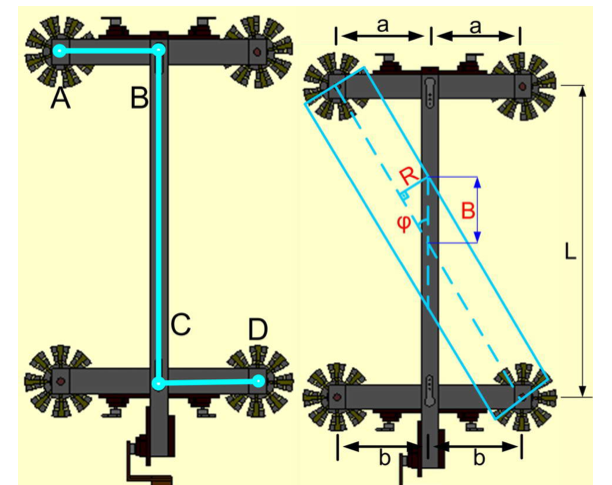 Dynamics of Geckobot climbing
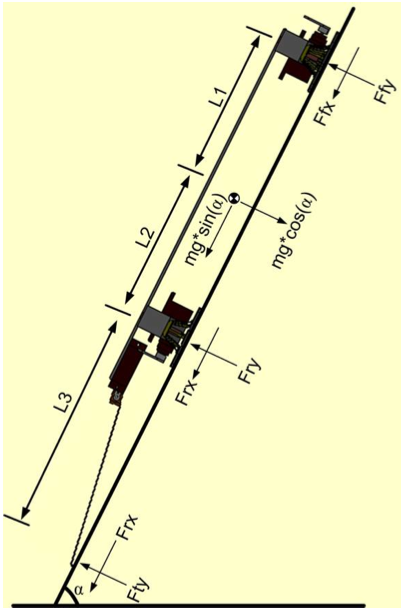 Upwards/downwards safety region
Sideways safety region
Dynamics of Geckobot climbing
Vertical safety region
Sideways safety region
Geckobot length optimization
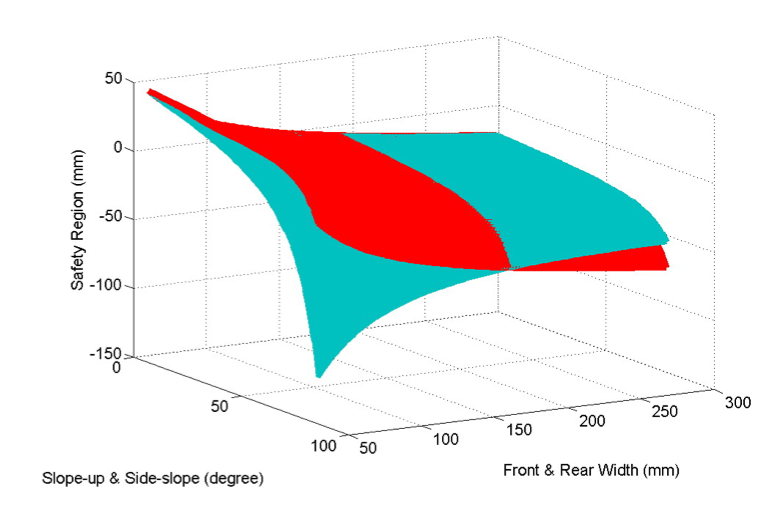 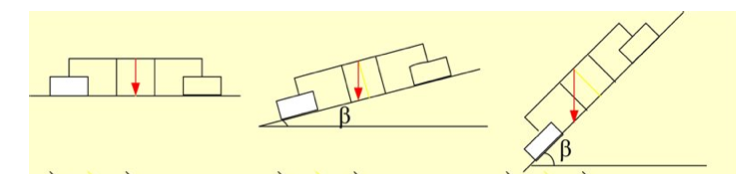 Active tail	(video)
Transfer load from front and rear legs via an active tail
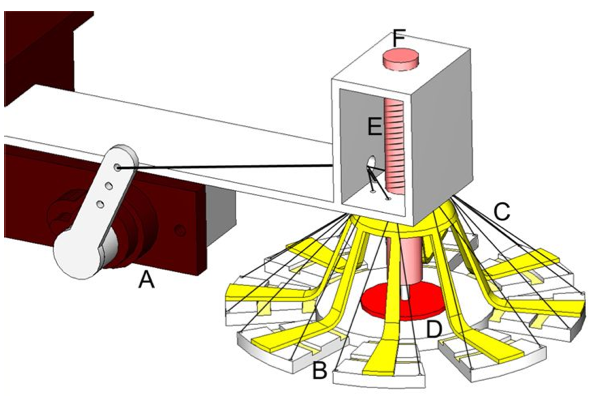 GeckoTape
Results
PDMS elastomer adhesive
Final design:
100 grams
190 mm length without the tail
5 cm/s speed
Can climb up to 85 degrees and 50 degrees sideways
Geckobot taxonomy
Waalbot
Tankbot (video)
Wormbot (picture)
…
Water runner robot
Video